Polynomial Commitment with a One-to-Many Prover and Applications
Jiaheng Zhang, Tiancheng Xie, Thang Hoang, Elaine Shi, Yupeng Zhang
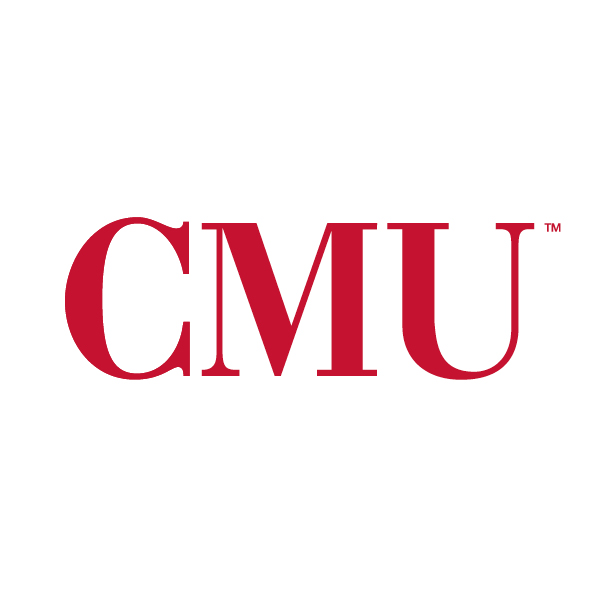 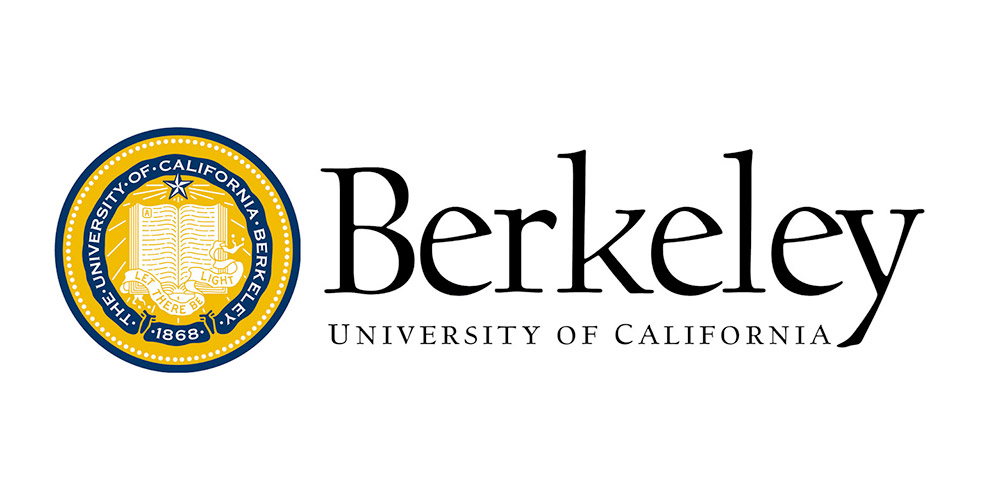 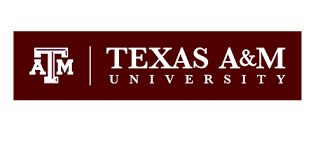 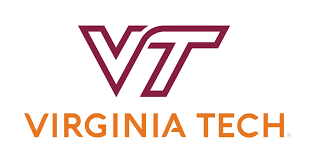 1
[Speaker Notes: Hello everyone, I am Jiaheng from UC Berkeley. I am happy to talk about our recent work on polynomial commitment with a one-to-many prover and applications. It is a joint work with Tiancheng also from Berkeley, Thang from virginia tech, Elaine from CMU and Yupeng from TAMU.]
Zero-knowledge proofs (ZKP) [GMR85]
Verification:  or 
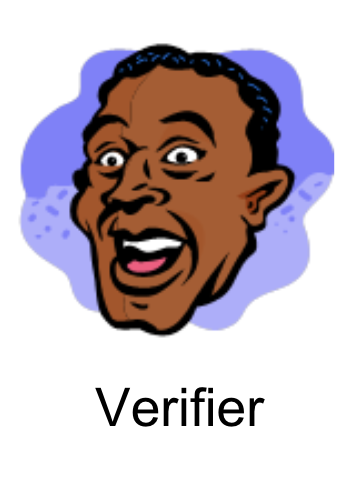 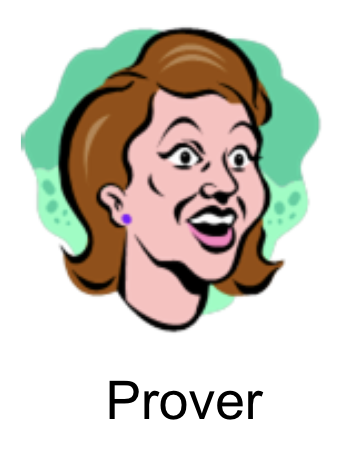 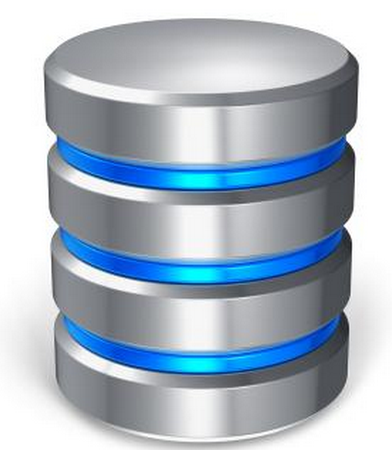 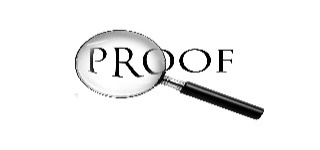 2
[Speaker Notes: First of all, we need some background on the zero knowledge proofs. 


Applications!!!]
Zero-knowledge proofs (ZKP) [GMR85]
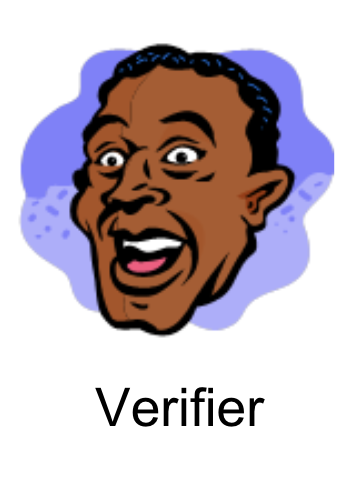 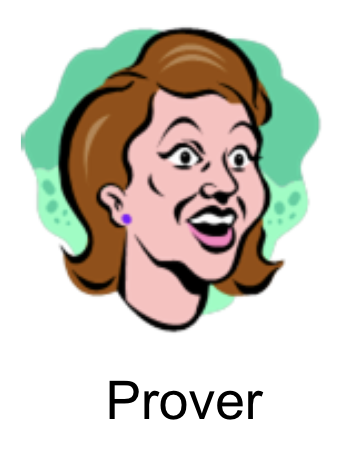 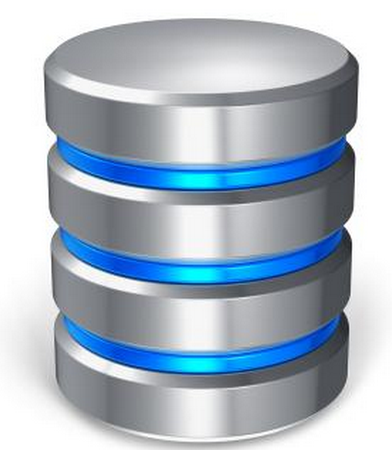 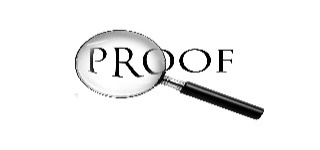 3
One-to-many prover
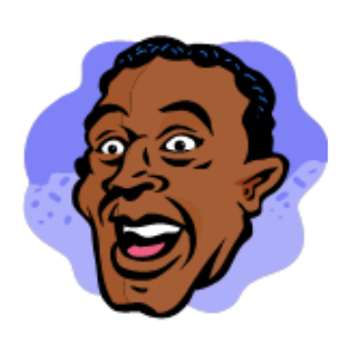 Verifier 1
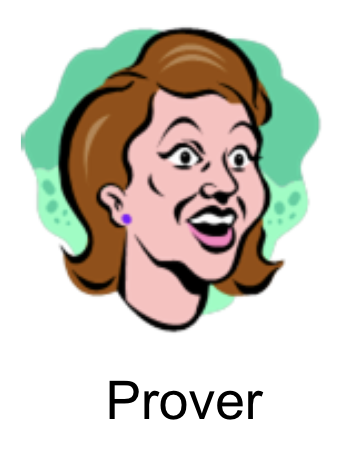 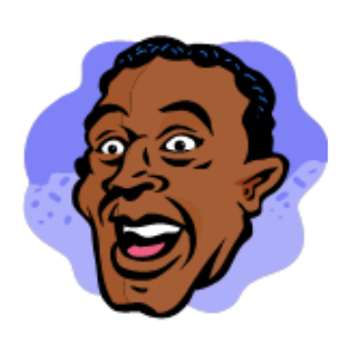 Verifier 2
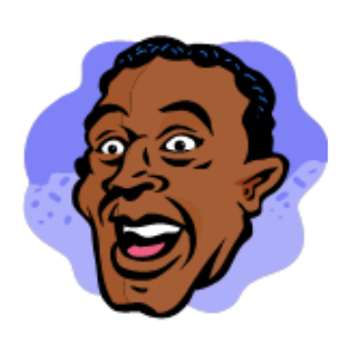 Verifier N
Application: verifiable secret sharing (VSS)
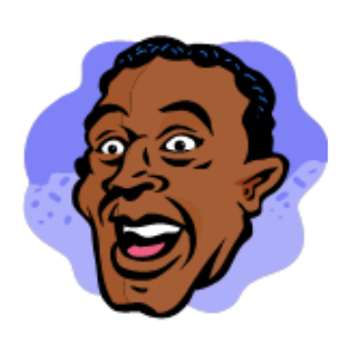 share
reconstruct
Verifier 1
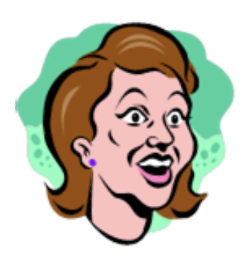 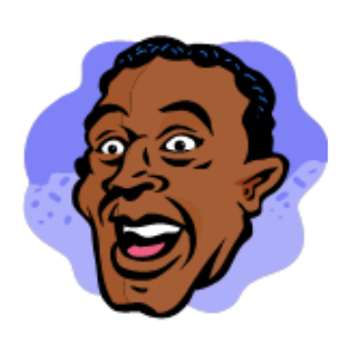 Verifier 2
Prover
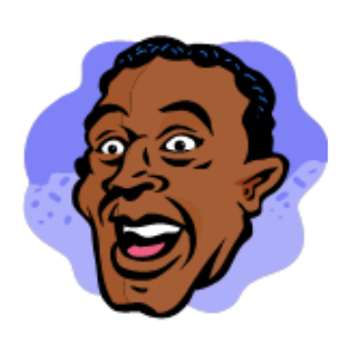 Verifier N
5
Applications of VSS
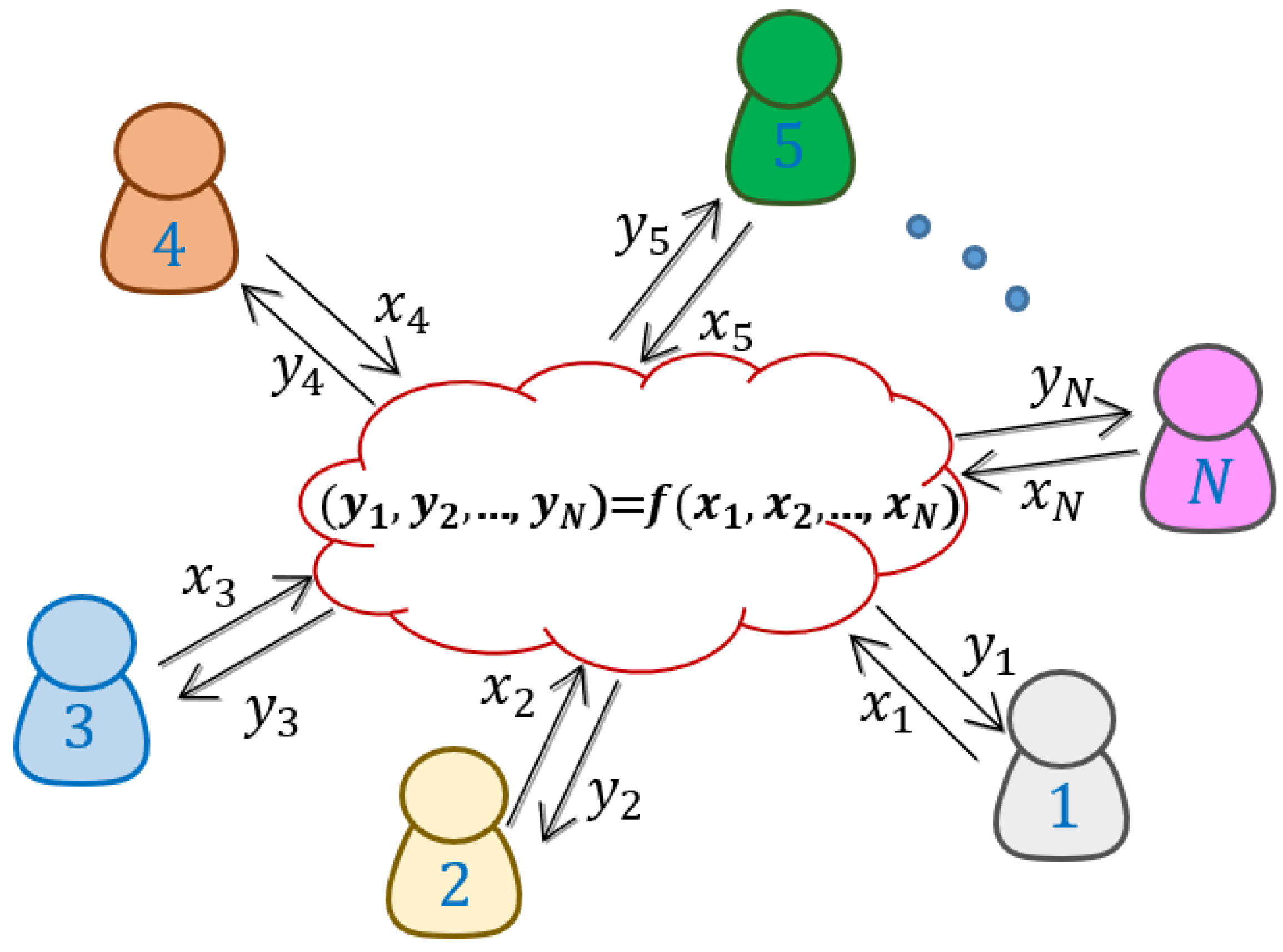 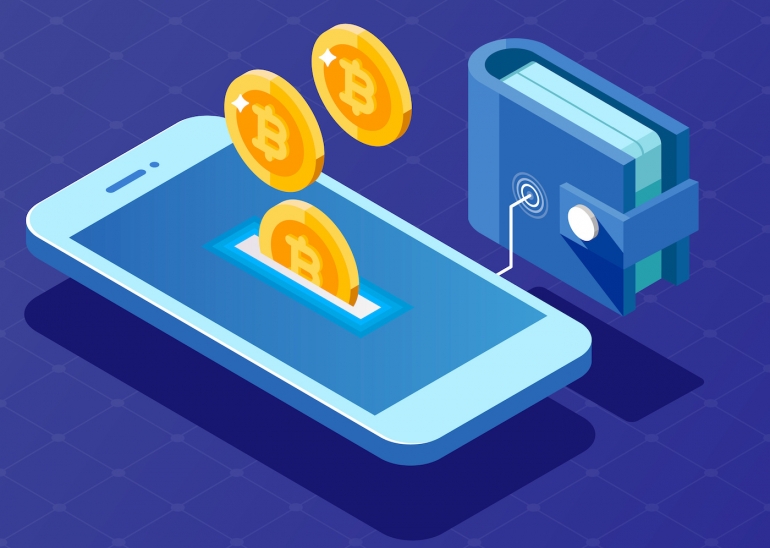 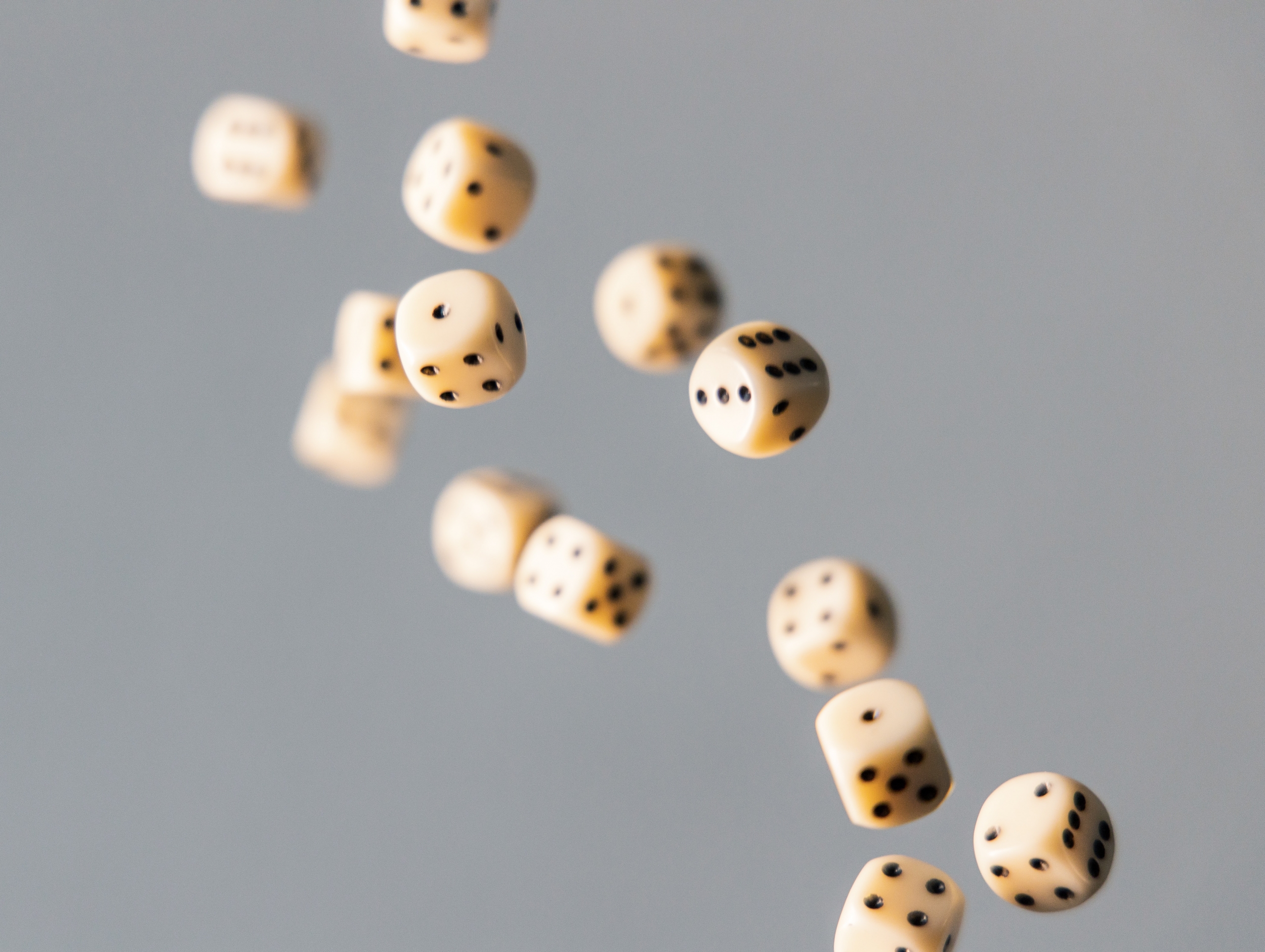 MPC
Cryptocurrency  wallet
random beacon
6
[Speaker Notes: There are many applications on VSS. For example, they can be used to construct MPC scheme. It can also be used to build resilient cryptocurrency wallet as we showed the case before. Additionally, it can be used to construct distributed key generation scheme and the random beacon on blockchain, which is useful for on chain games or on-chain election.]
Shamir secret sharing [Shamir79]
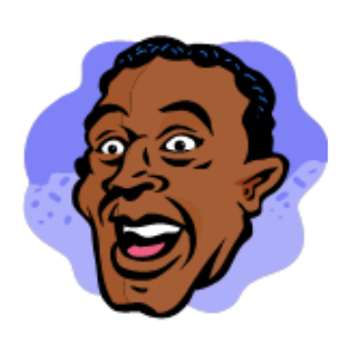 Evaluation
Interpolation
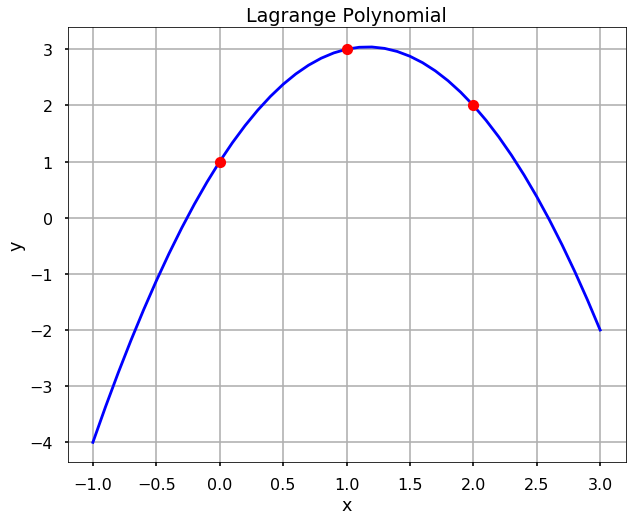 Verifier 1
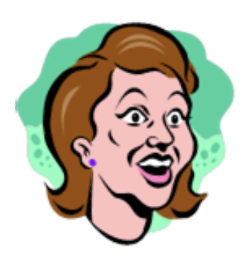 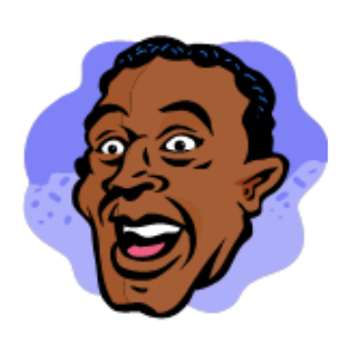 Verifier 2
Prover
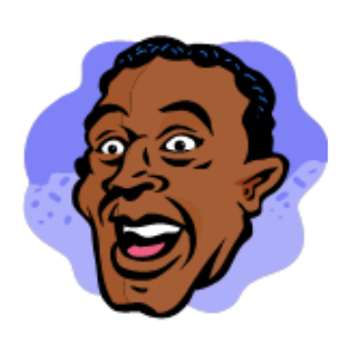 Verifier N
7
[Speaker Notes: Shamir constructed a secret sharing scheme by a polynomial. In shamir’s secret sharing, Given the threshold of t, the dealer encodes sk with a polynomial f with degree t. He sets sk equals f(-1). Then for each verifier i, he sends f(i) to verifier i. In the reconstruct phase, if there are at least t verifiers. Then can recover the function and get the secret by lagrange poly. Otherwise, they can not reconstruct the function f and cannot recover sk.]
Naïve solution: run ZKP N times
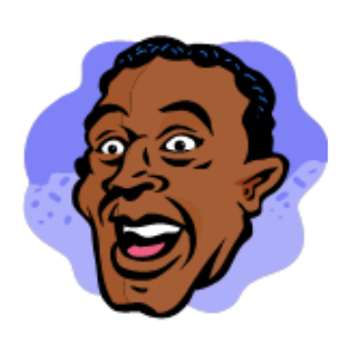 Verifier 1
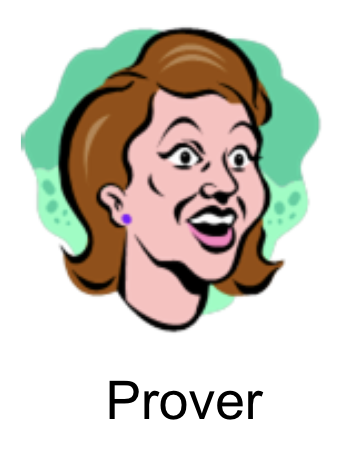 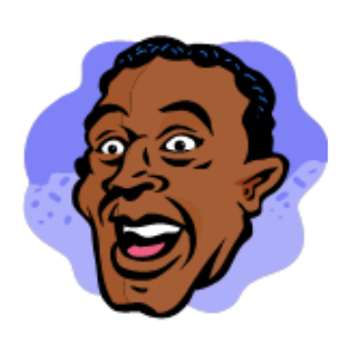 Verifier 2
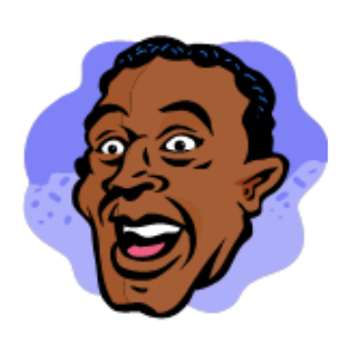 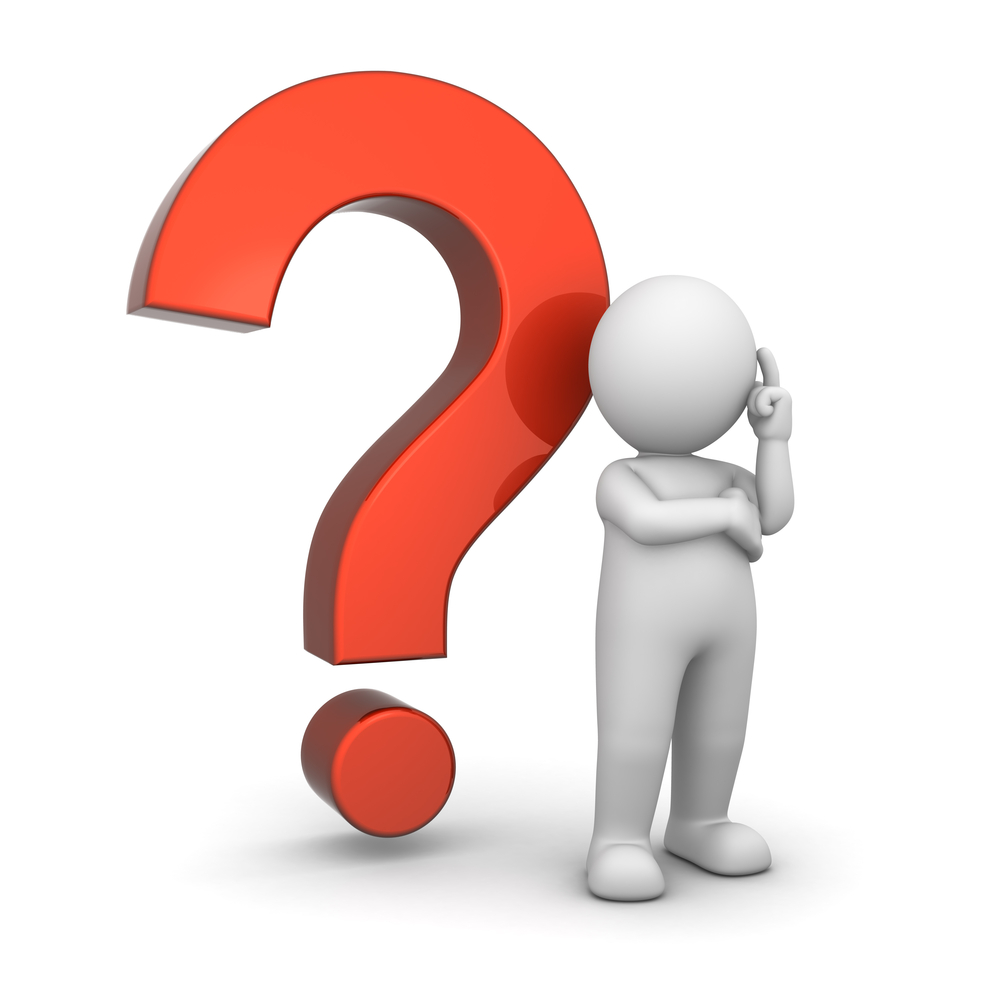 Verifier N
Can the prover produce all 
N proofs for the cost of one
[Speaker Notes: Since some useful applications Let us go back to the our new one-to-many prover model

Naïve solution

Natural question]
Our contribution: run ZKP once
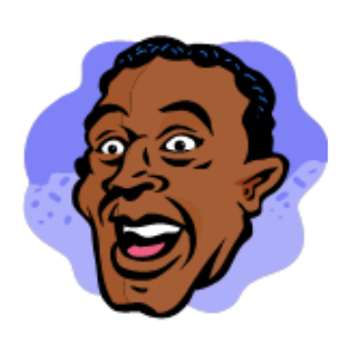 Verifier 1
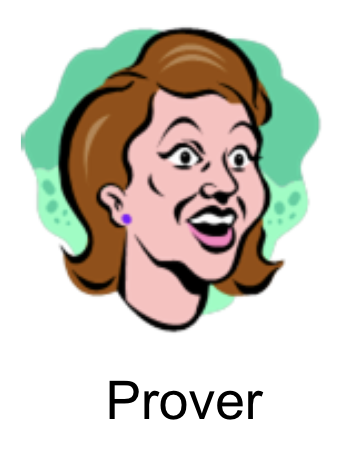 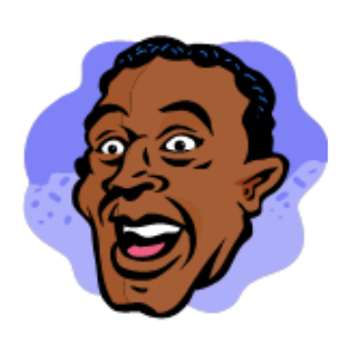 Verifier 2
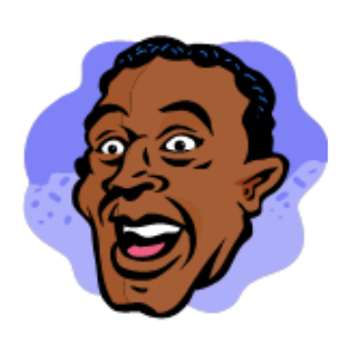 Verifier N
[Speaker Notes: The answer is yes!]
Technical overview
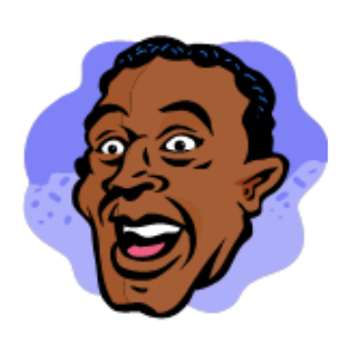 Verifier 1
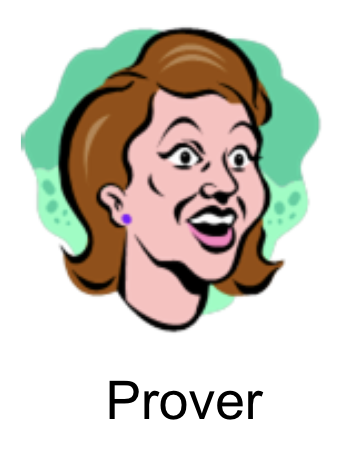 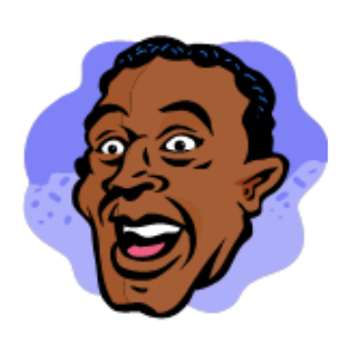 Verifier 2
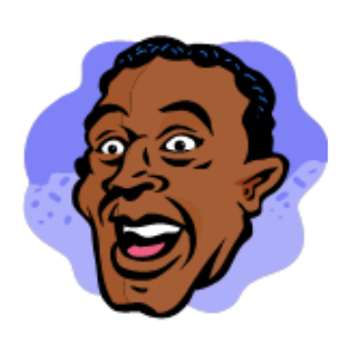 Verifier N
[Speaker Notes: Let us move to the technical part

Layered circuit: ZKP protocols working on layered circuit like Hyrax, Libra and Virgo

These protocols reduce the claim about the output to the claim about the input layer by layer]
Technical overview: step 1
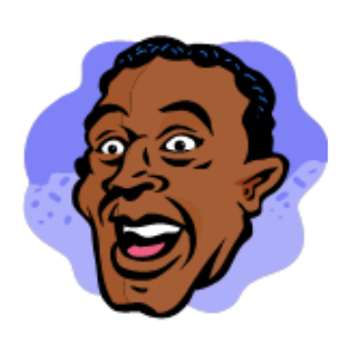 Verifier 1
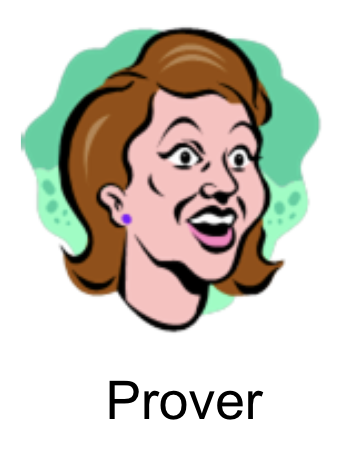 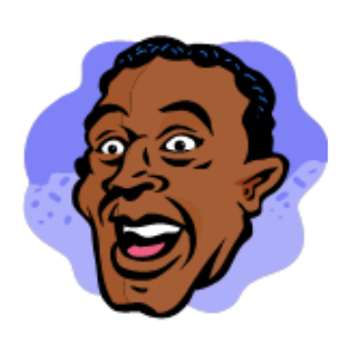 Verifier 2
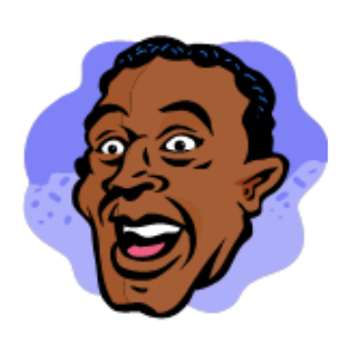 Verifier N
Aggregate N claims
[Speaker Notes: In the first step, we insert an extra layer on top of the output layer in the circuit]
Technical overview: step 2
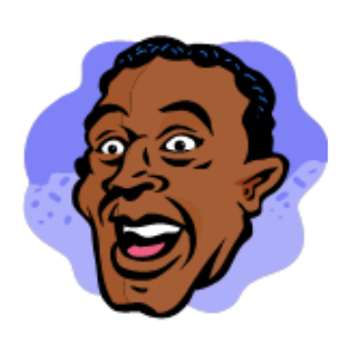 Verifier 1
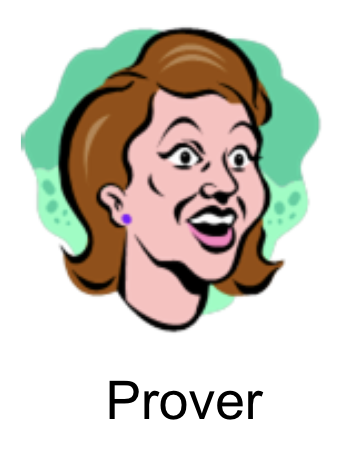 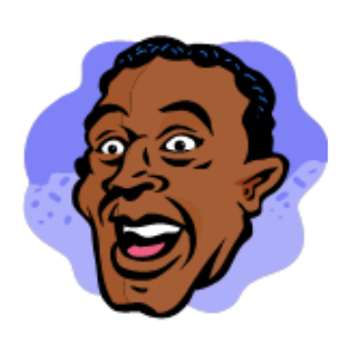 Verifier 2
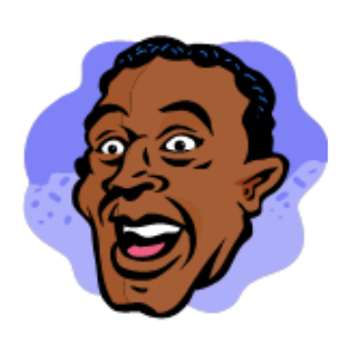 Verifier N
Share the same proof
[Speaker Notes: Generate the ZKP proof for the claim about y_r with the same input x, w and the circuit C

The proof is the same for each verifier. The prover only needs to run the circuit once and produces the common proof pi. 

Combine two costs]
Technical overview: non-interactive proof
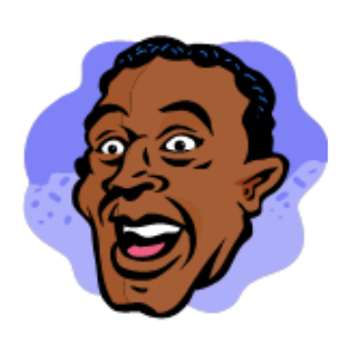 Verifier 1
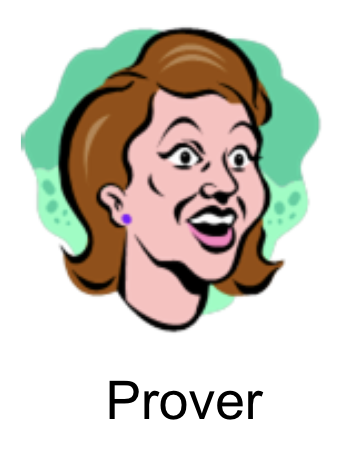 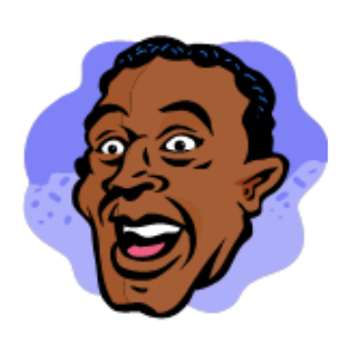 Merkle tree
Verifier 2
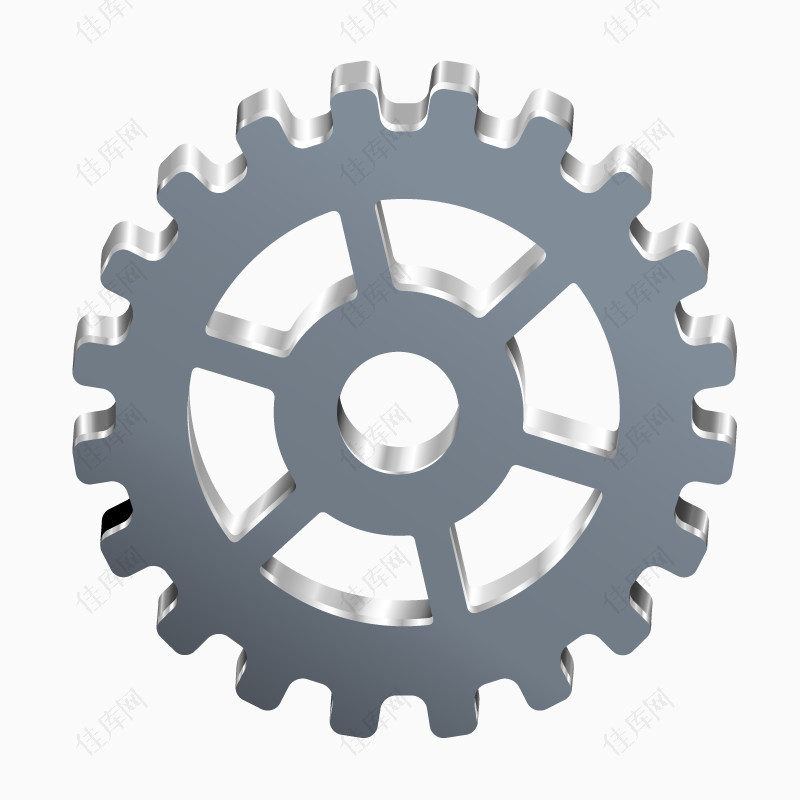 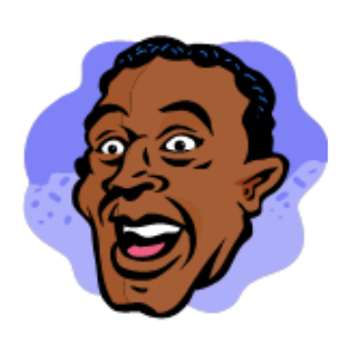 New Fiat-Shamir transformation
Verifier N
[Speaker Notes: Our algorithm has an assumption that all verifiers share the same randomness r. But this is not true in the non-interactive setting as they have different statements.

To force all verifiers to agree on the common randomness. I]
Apply to VSS
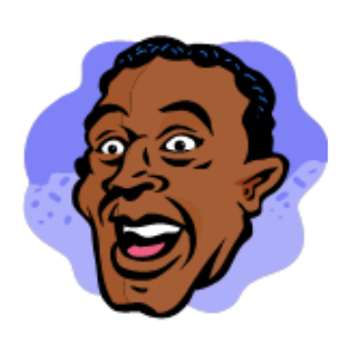 Verifier 1
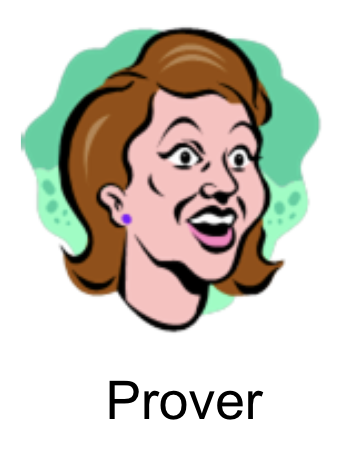 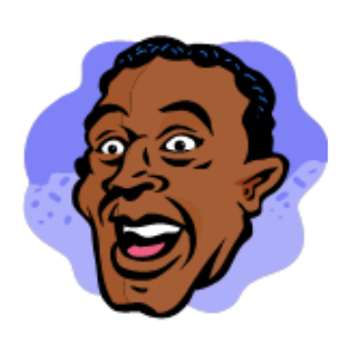 Verifier 2
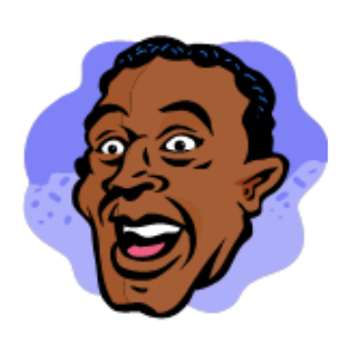 No trusted setup
Verifier N
Experiment on VSS (without trusted setup)
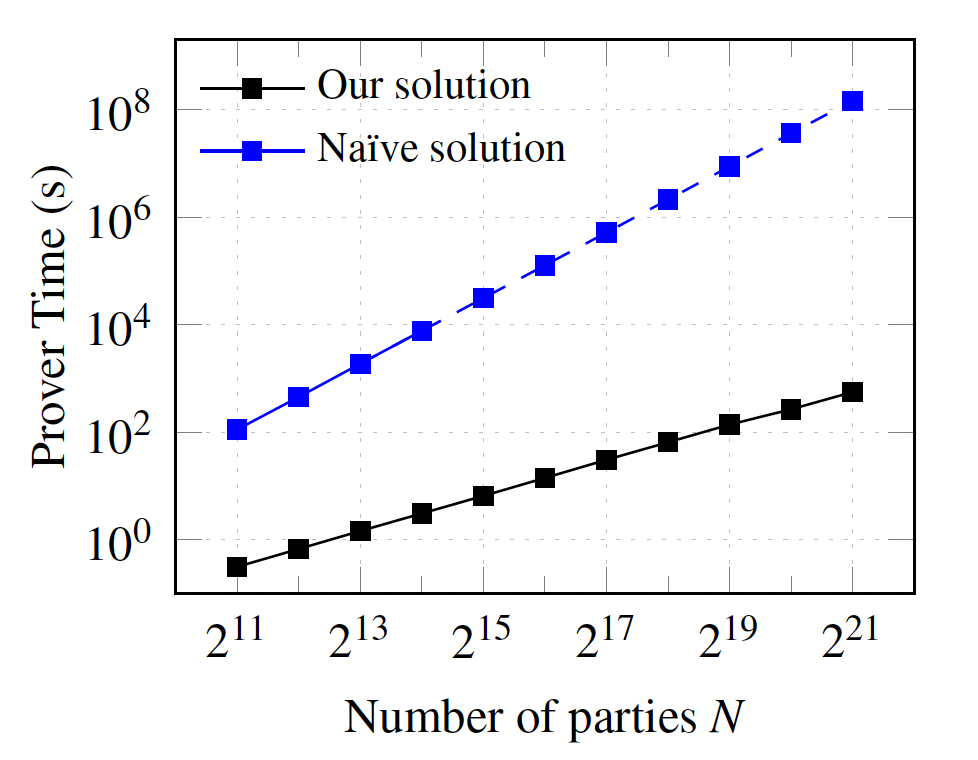 19000X
Number of verifiers N
15
Optimal VSS scheme based on KZG (trusted setup)
KZG commitment [KZG10]
AMT based on KZG [TCZ+20]
Optimal
The same algorithm was also proposed independently by Dankrad Feist and Dmitry Khovratovich at https://github.com/khovratovich/Kate.
[Speaker Notes: Change to flowchat]
Summary
code: https://github.com/sunblazeucb/Virgo/tree/evss
Thank you!
Jiaheng Zhang
jiaheng_zhang@berkeley.edu
17
Thank you!
Jiaheng Zhang
jiaheng_zhang@berkeley.edu

code: https://github.com/sunblaze-ucb/Virgo/tree/evss
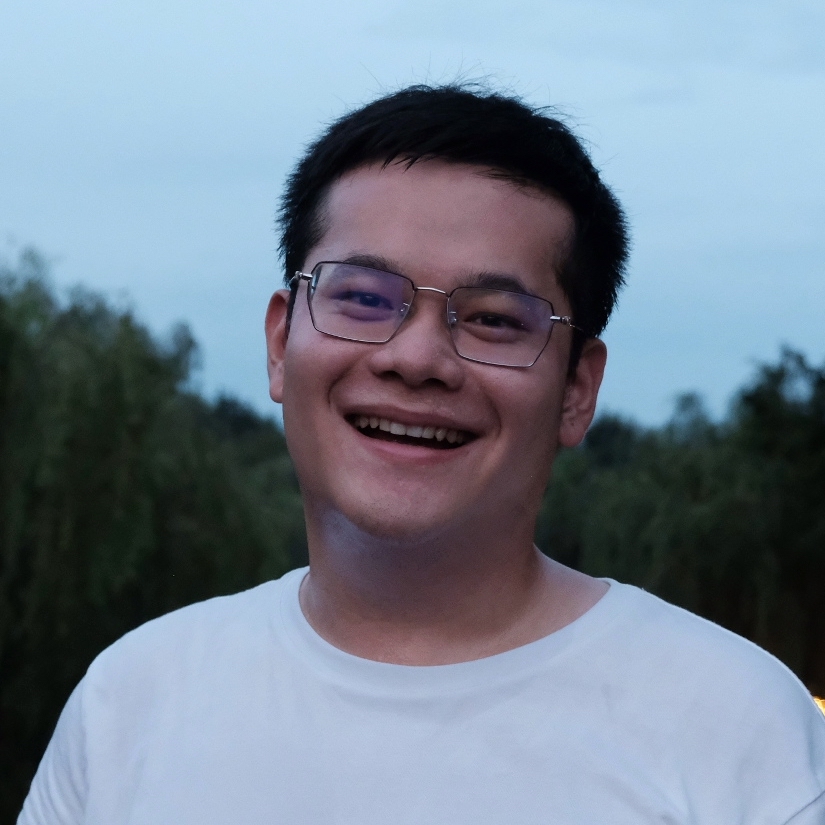 18
Experiment on VSS (with trusted setup)
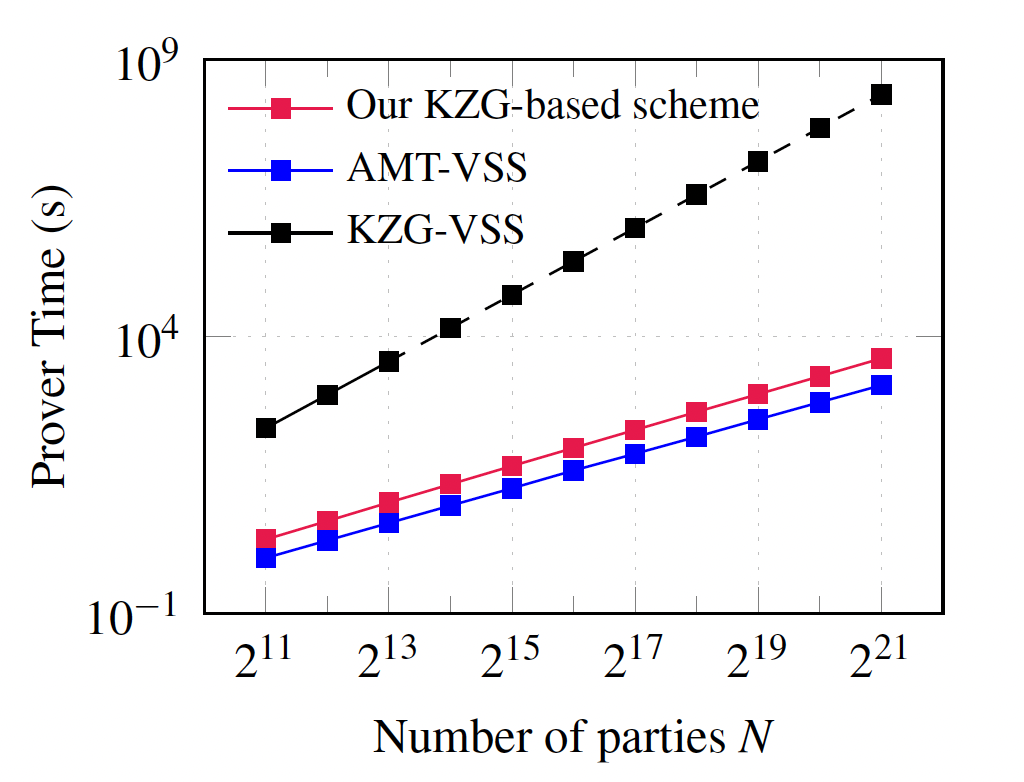 57800X
3X
19
[Speaker Notes: Slowly. The red square The black square represents 

The dashed line means we estimate the dealer time for KZG-VSS scheme as it cannot scale to large instances with large number of parties.]
Experiment on VSS (with trusted setup)
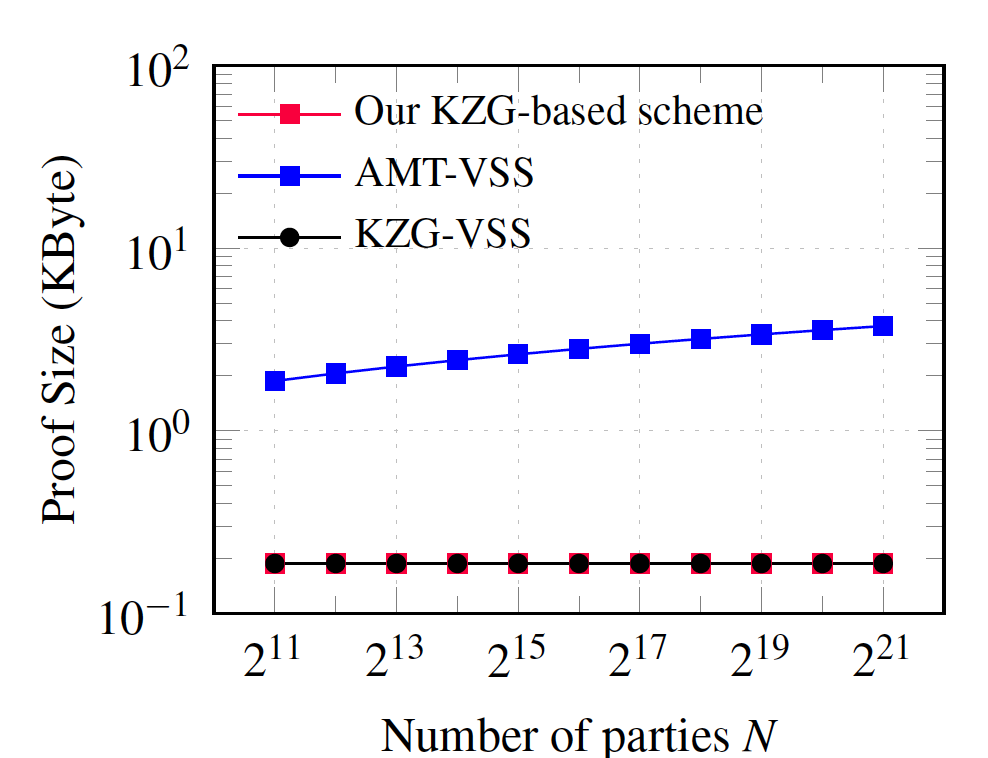 42X
20
[Speaker Notes: For both our scheme and the original KZG scheme, for each verifier, the proof size is constant. For AMT-VSS, the proof size increases as the number of parties increases. That is because the proof in AMT-VSS scheme is logarithmic in the number of parties, which justifies the theoretical results.]
Thank you!
Jiaheng Zhang
jiaheng_zhang@berkeley.edu

code: https://github.com/sunblaze-ucb/Virgo/tree/evss
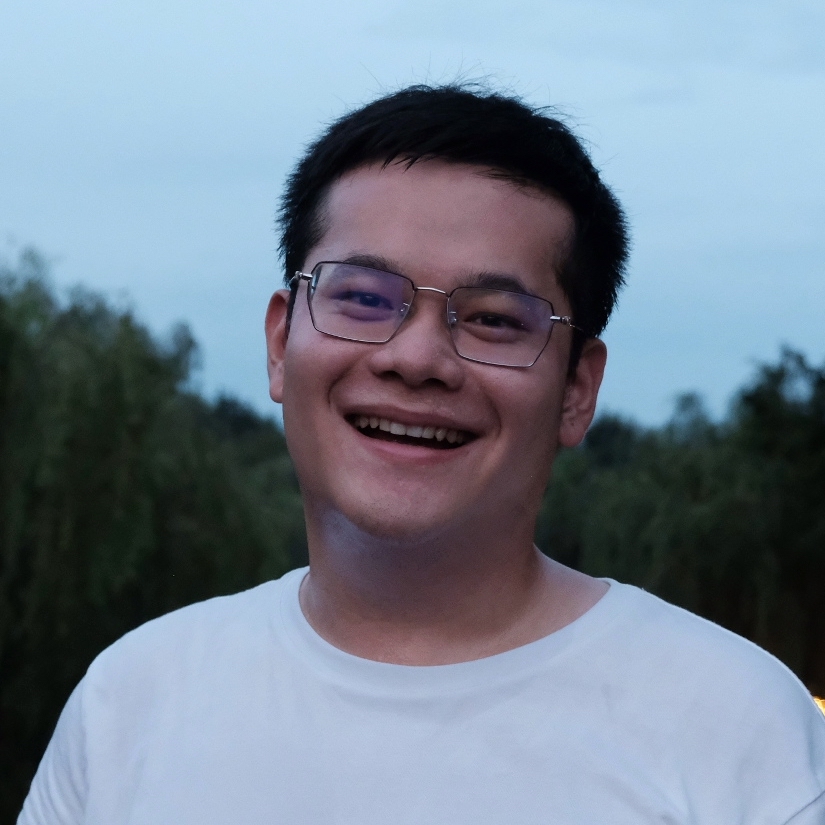 21
Experiment on VSS (with trusted setup)
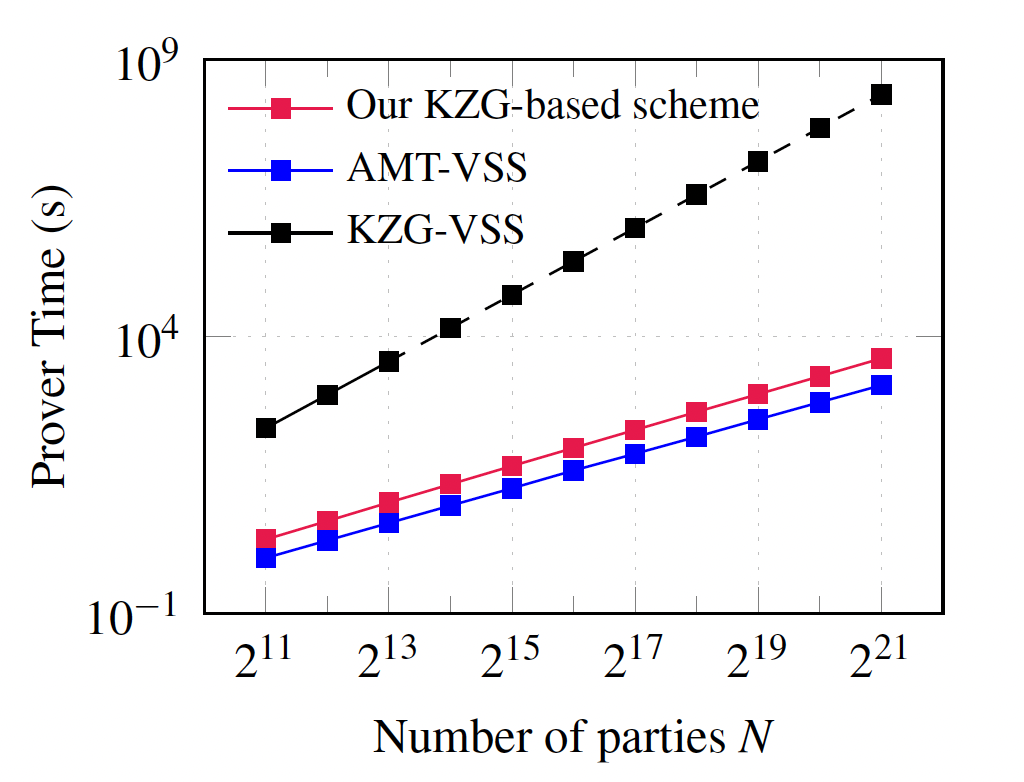 57800X
3X
22
[Speaker Notes: Slowly. The red square The black square represents 

The dashed line means we estimate the dealer time for KZG-VSS scheme as it cannot scale to large instances with large number of parties.]
Experiment on VSS (with trusted setup)
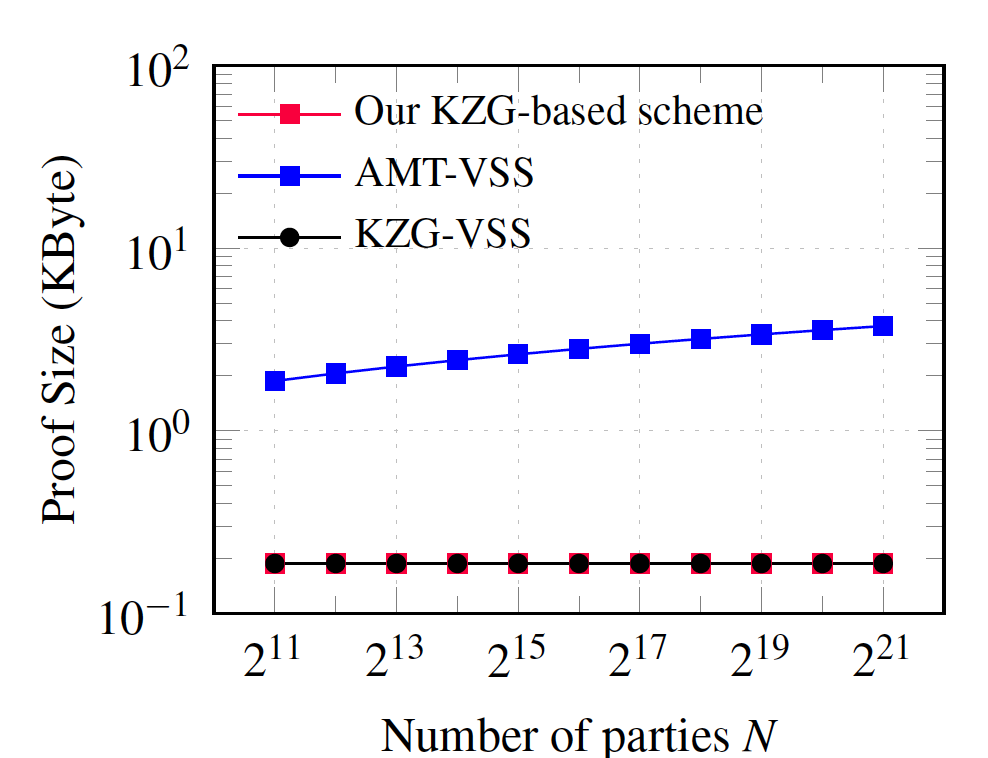 42X
23
[Speaker Notes: For both our scheme and the original KZG scheme, for each verifier, the proof size is constant. For AMT-VSS, the proof size increases as the number of parties increases. That is because the proof in AMT-VSS scheme is logarithmic in the number of parties, which justifies the theoretical results.]
Summary
One-to-many prover -> VSS

Optimal VSS based on KZG
Apply to VSS
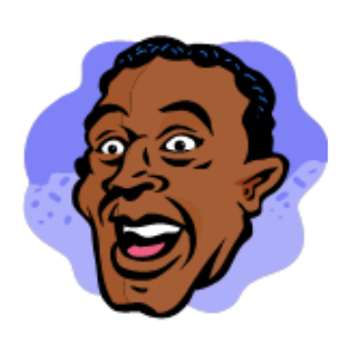 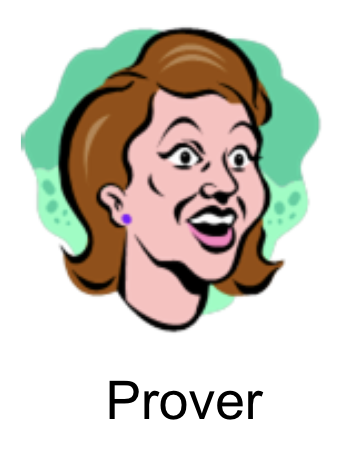 Verifier 0
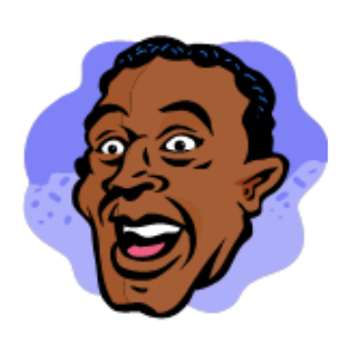 Verifier 1
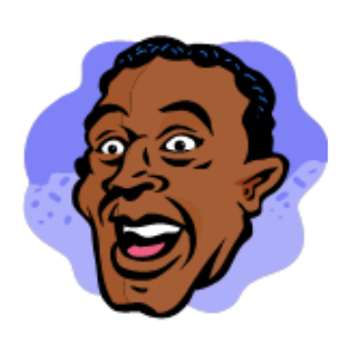 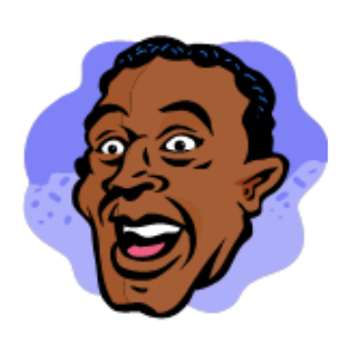 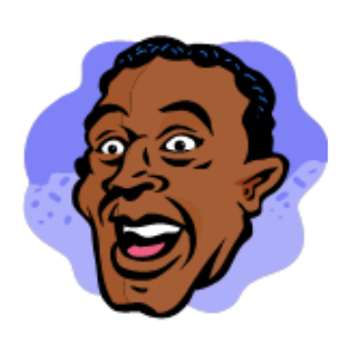 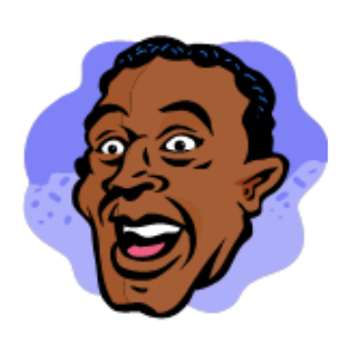 Verifier 0
Verifier 1
Verifier N-1
25
Secret sharing (SS) [Shamir79, Blakley79]
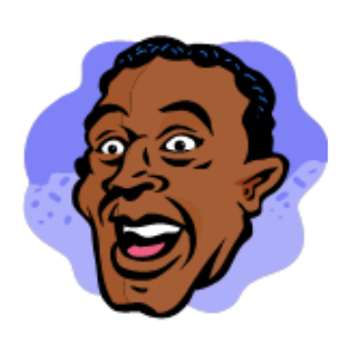 share
reconstruct
Verifier 0
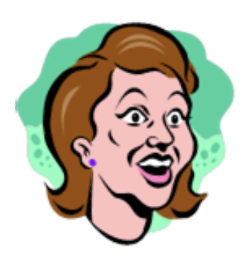 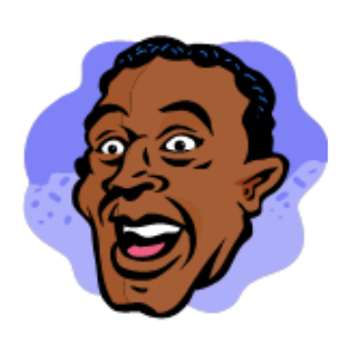 Verifier 1
Dealer
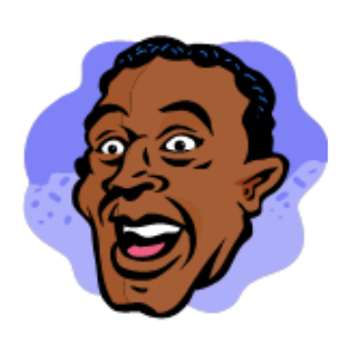 Verifier N-1
26
[Speaker Notes: One cryptographic tool can address the problem, which is called secret sharing. For secret sharing setting, there is a dealer who keeps some secret sk. Then he shares his secret to N verifiers. This is the sharing phase. Later on, the verifiers can reconstruct the secret by their shares. This phase is the reconstruct phase. As I mentioned before, we need a threshold t here. That means any subset of verifiers with size smaller than t cannot recover the secret while any subset with size at least t can recover the secret. In general. We suppose t has the same order as N.]
Application: verifiable secret sharing (VSS)
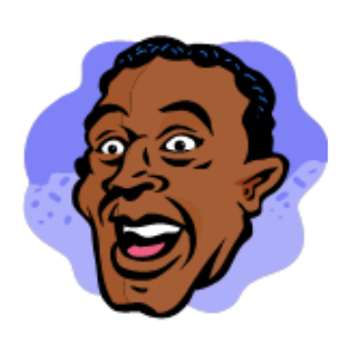 Verifier 0
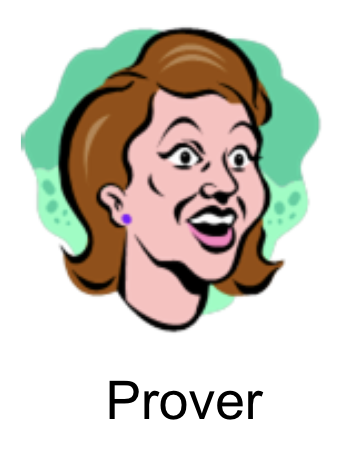 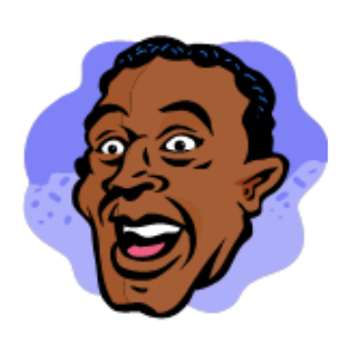 Verifier 1
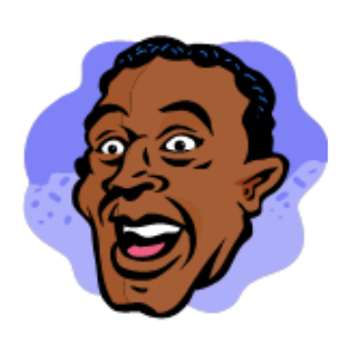 Verifier N-1
27
Shamir secret sharing (SSS) [Shamir79]
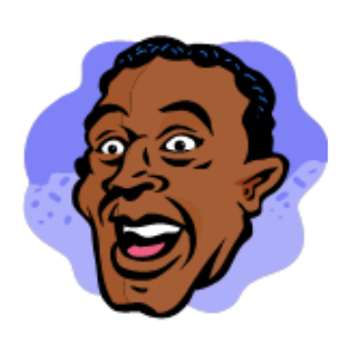 share
reconstruct
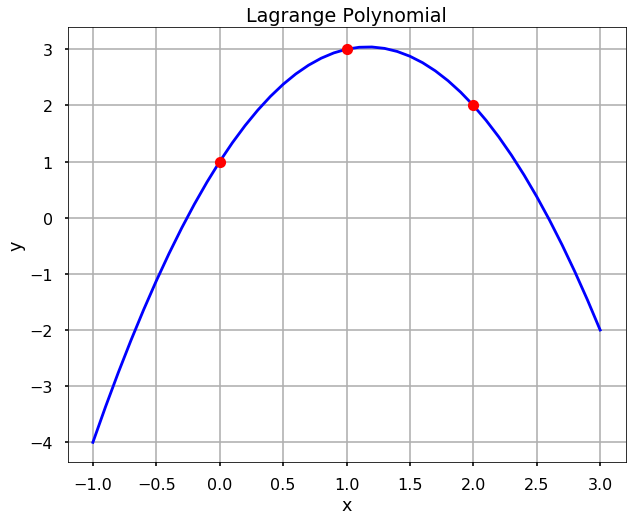 Verifier 0
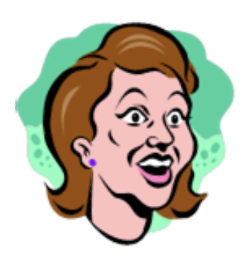 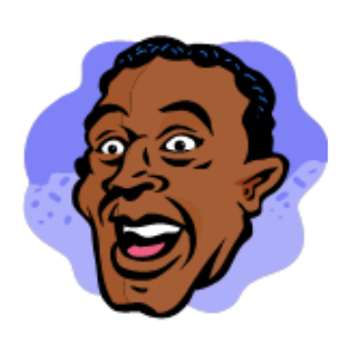 Verifier 1
Dealer
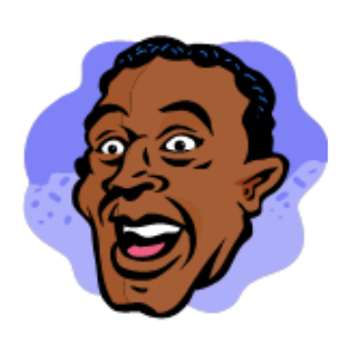 Verifier N-1
28
[Speaker Notes: Shamir constructed a secret sharing scheme by a polynomial. In shamir’s secret sharing, Given the threshold of t, the dealer encodes sk with a polynomial f with degree t. He sets sk equals f(-1). Then for each verifier i, he sends f(i) to verifier i. In the reconstruct phase, if there are at least t verifiers. Then can recover the function and get the secret by lagrange poly. Otherwise, they can not reconstruct the function f and cannot recover sk.]
Verifiable Shamir secret sharing
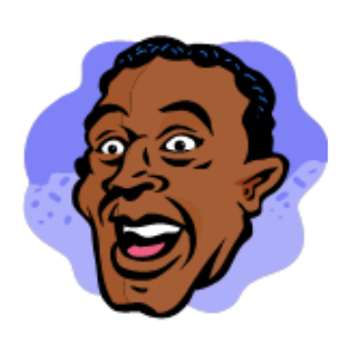 share
reconstruct
Verifier 0
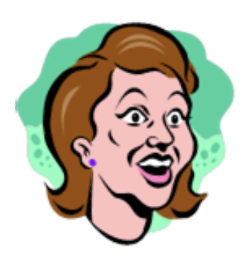 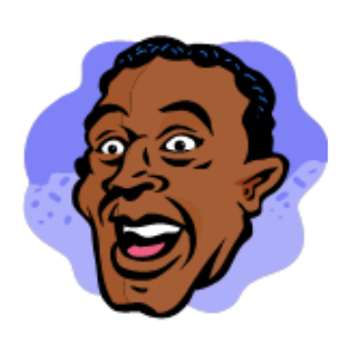 Verifier 1
Dealer
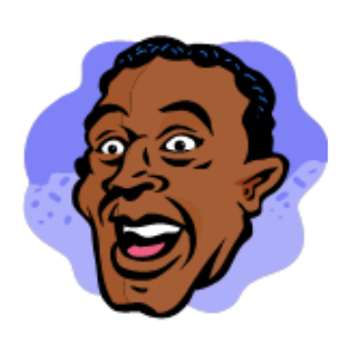 Verifier N-1
29
[Speaker Notes: If we extraly require shamir secret sharing is varifialbe. The dealer commits f first and then sends evaluations to verifiers along with the corresponding proof.]
Application: verifiable secret sharing (VSS)
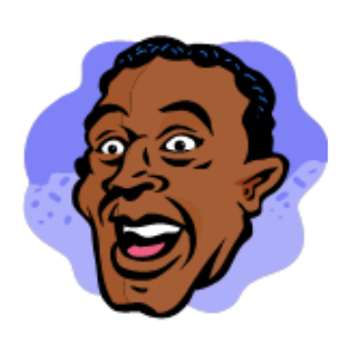 Verifier 0
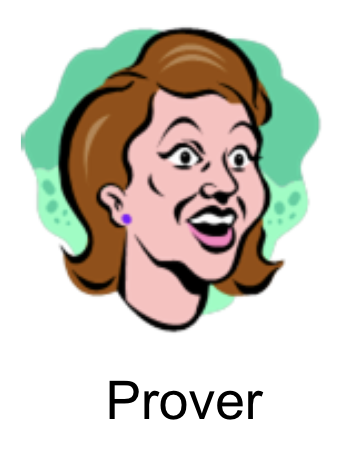 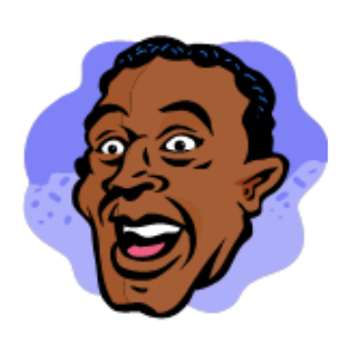 Verifier 1
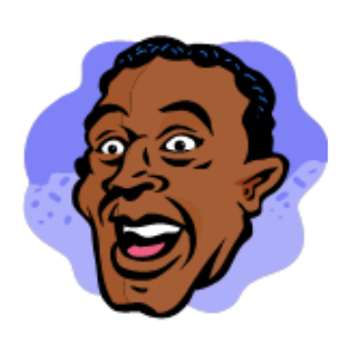 Verifier N-1
30
Zero-knowledge proofs (ZKP) [GMR85]
Verification:  or 
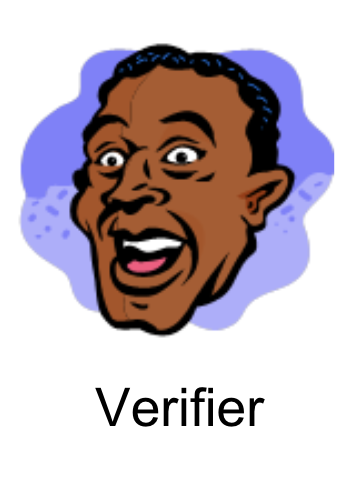 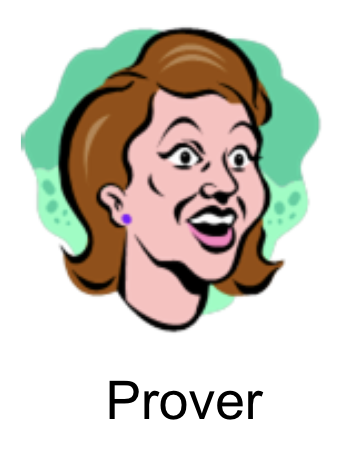 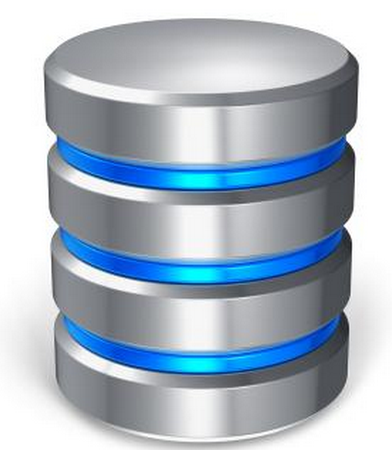 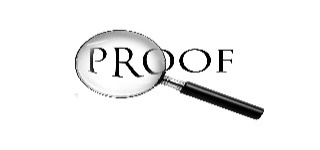 31
[Speaker Notes: First of all, what is the zero knowledge proofs? That means we have a prover and a verifier. The prover wants to convince the verifier the computation of a function F(w) equals to y without leaking the information of the input w, which is a secret to the prover. After seeing the proof and the output y, the verifier checks the proof and decides to accept or reject. And there are three important properties of zero knowledge proofs. Completeness means the verifier would accept if the computation is correct. Soundness means the verifier will accept it with very low  probability if the computation is wrong. Zero knowledge means the verifier could learn nothing about the secret of prover.]
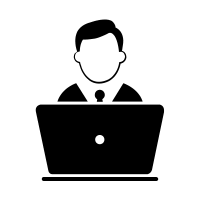 Motivation: multi-users with ZK
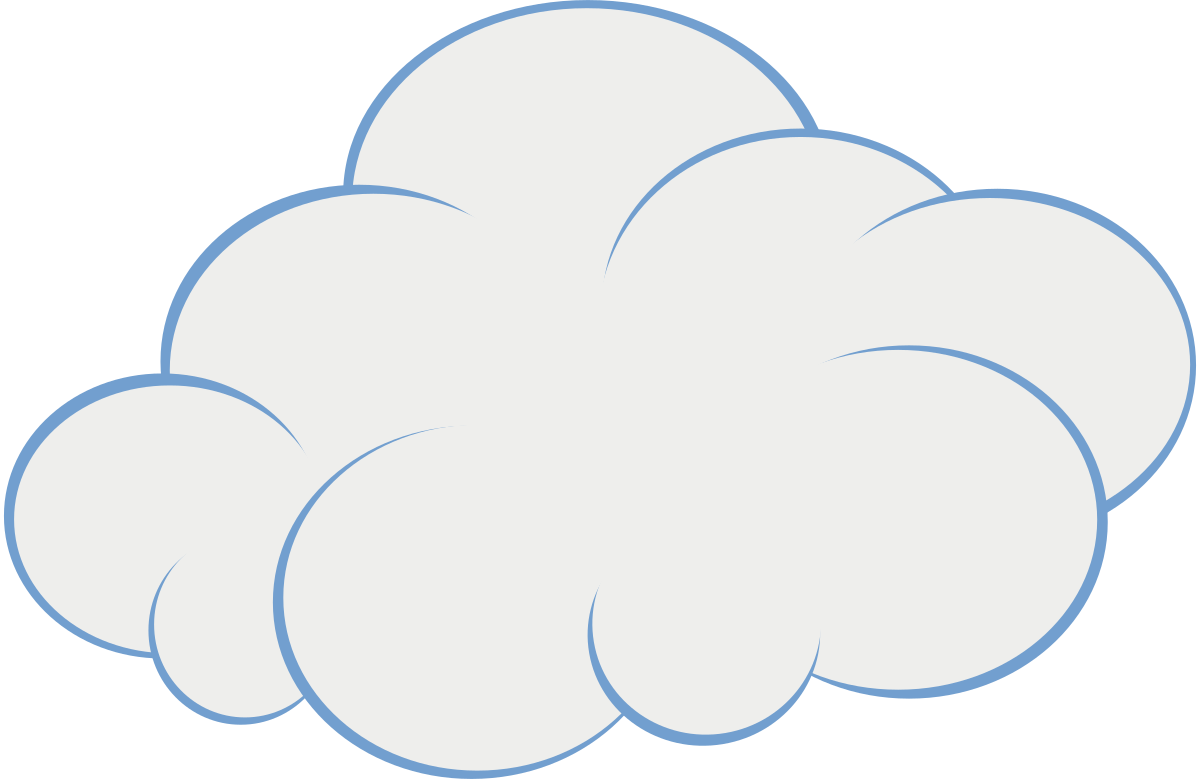 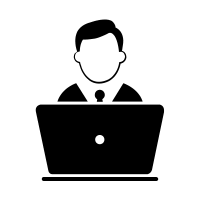 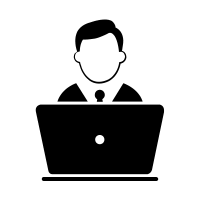 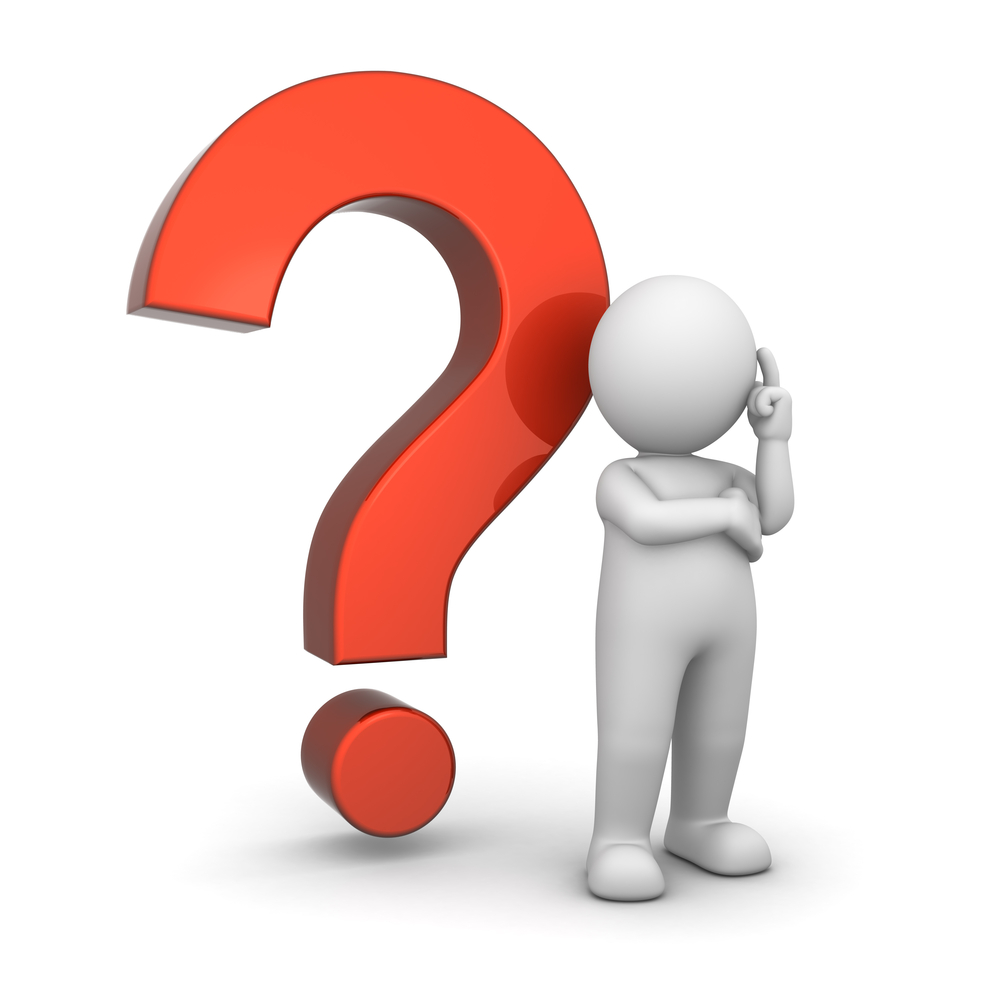 Can we aggregate these 
computation in one shot
32
One-to-many prover
Verification:  or 
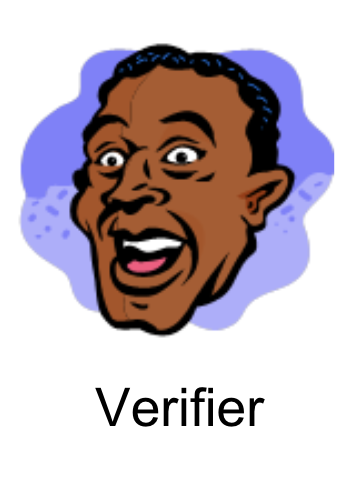 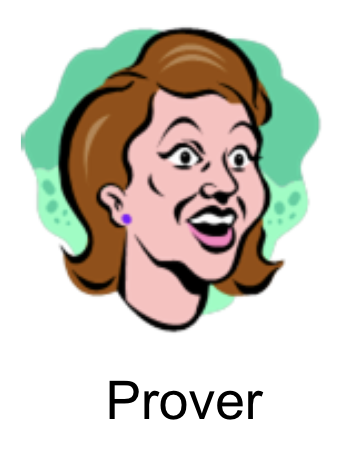 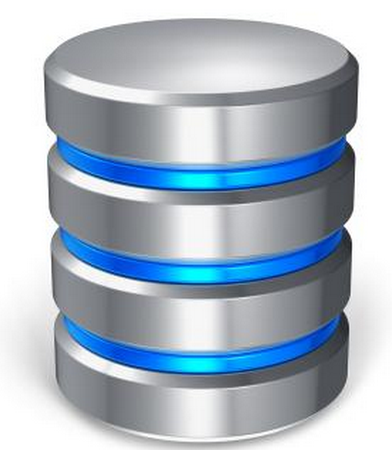 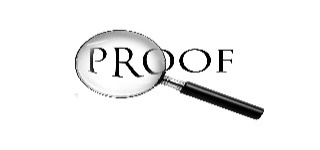 33
[Speaker Notes: First of all, what is the zero knowledge proofs? That means we have a prover and a verifier. The prover wants to convince the verifier the computation of a function F(w) equals to y without leaking the information of the input w, which is a secret to the prover. After seeing the proof and the output y, the verifier checks the proof and decides to accept or reject. And there are three important properties of zero knowledge proofs. Completeness means the verifier would accept if the computation is correct. Soundness means the verifier will accept it with very low  probability if the computation is wrong. Zero knowledge means the verifier could learn nothing about the secret of prover.]
Motivation
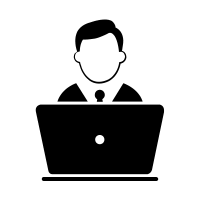 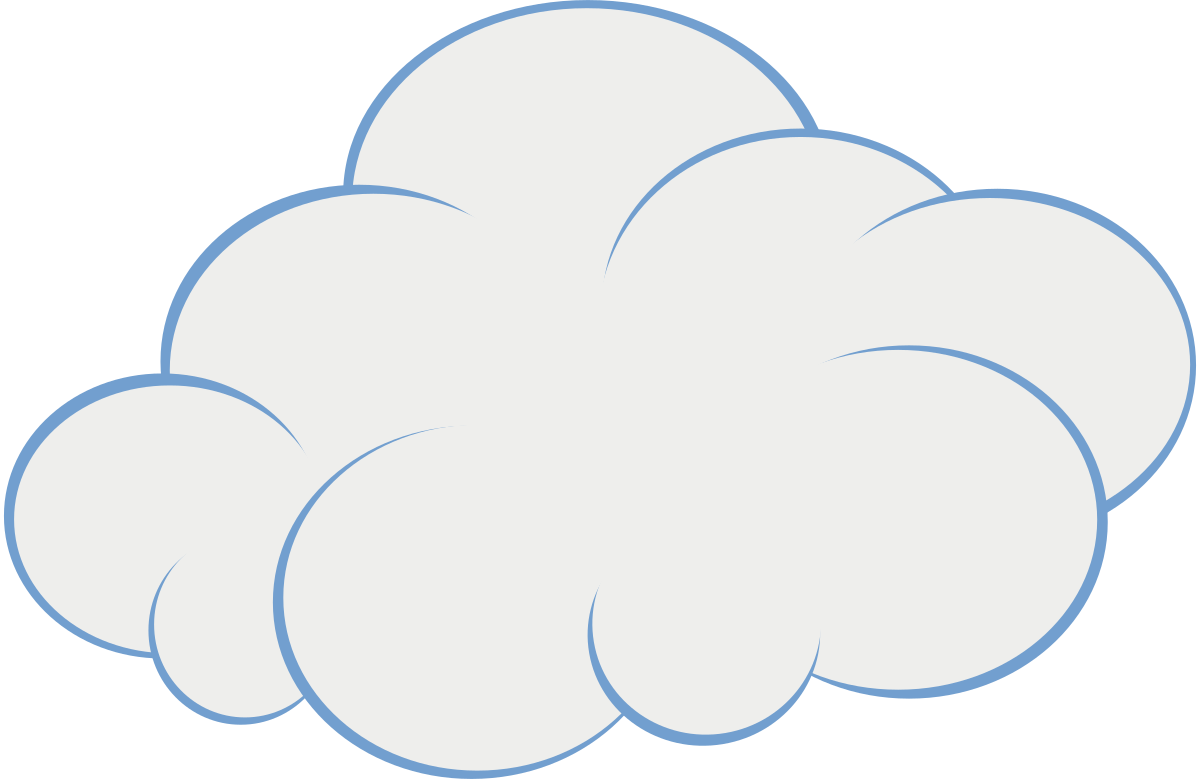 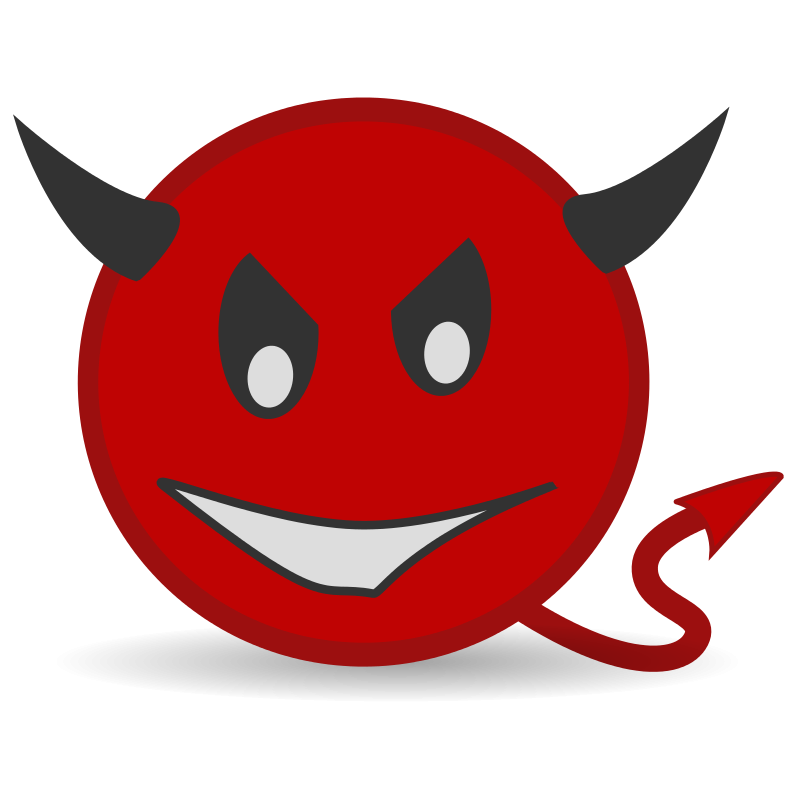 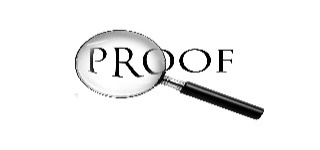 Integrity

Efficiency
34
Verifiable computation [GMR85]
Verification:  or 
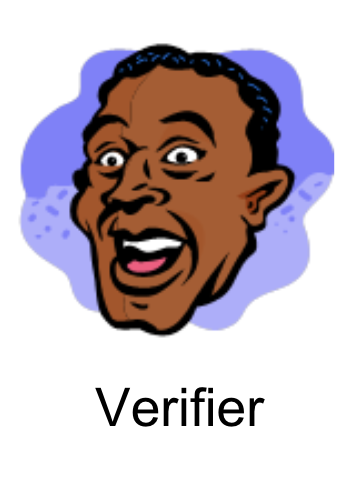 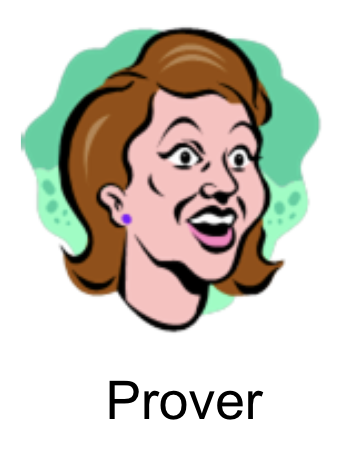 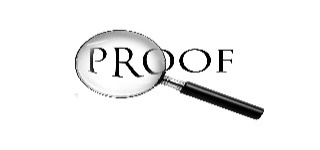 35
[Speaker Notes: First of all, what is the zero knowledge proofs? That means we have a prover and a verifier. The prover wants to convince the verifier the computation of a function F(w) equals to y without leaking the information of the input w, which is a secret to the prover. After seeing the proof and the output y, the verifier checks the proof and decides to accept or reject. And there are three important properties of zero knowledge proofs. Completeness means the verifier would accept if the computation is correct. Soundness means the verifier will accept it with very low  probability if the computation is wrong. Zero knowledge means the verifier could learn nothing about the secret of prover.]
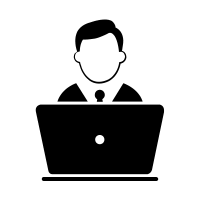 Motivation: multi-users
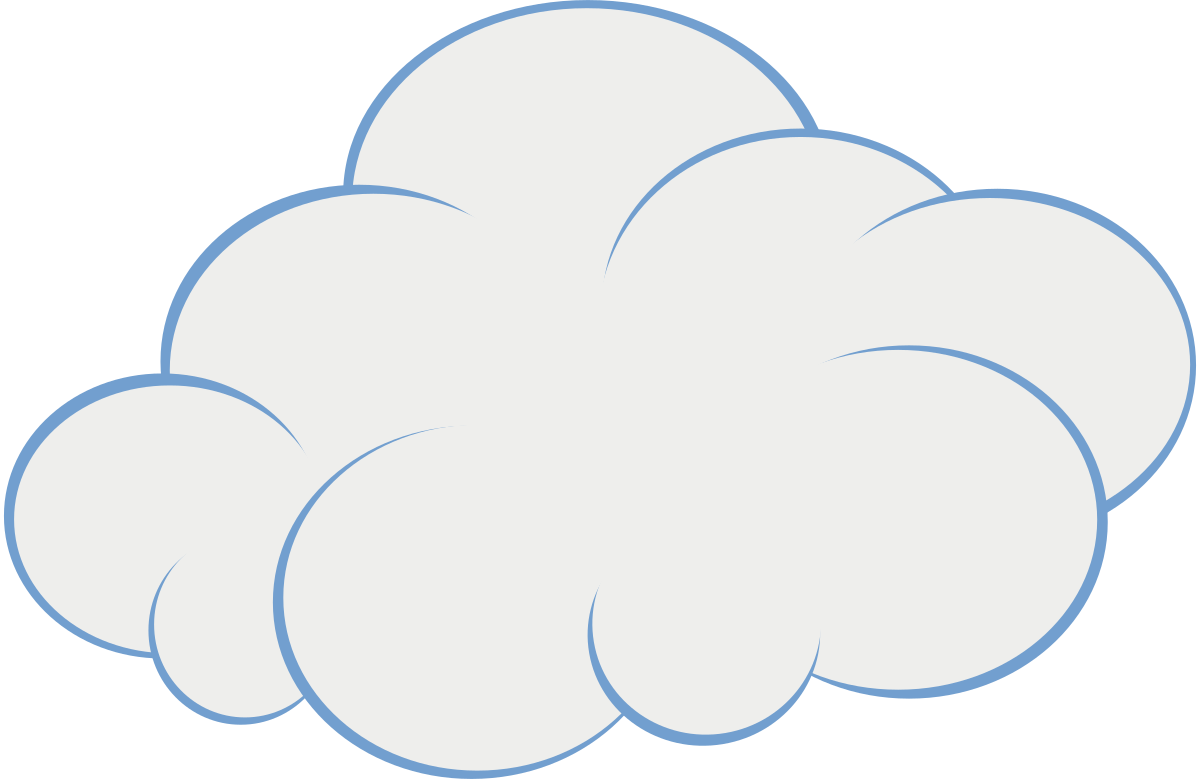 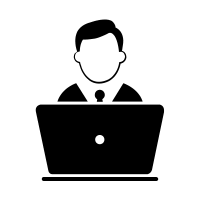 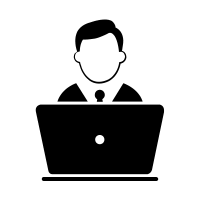 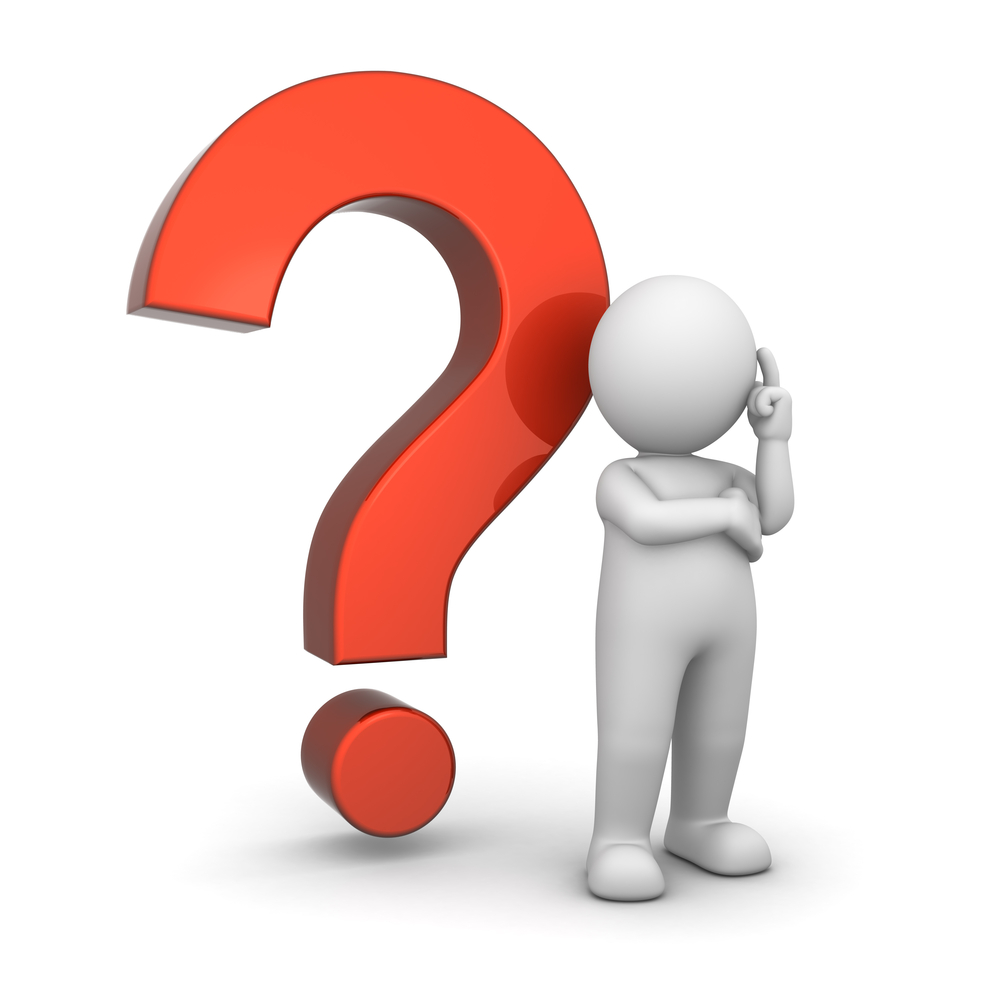 Can we aggregate these 
computation in one shot
36
Our contribution
New one-to-many prover algorithm
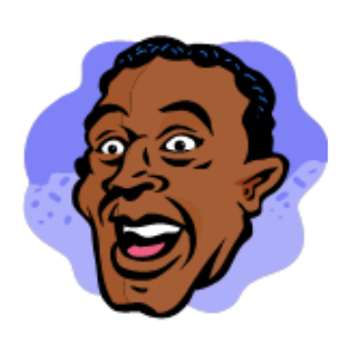 Verifier 1
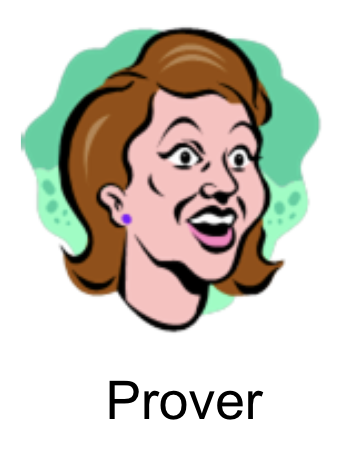 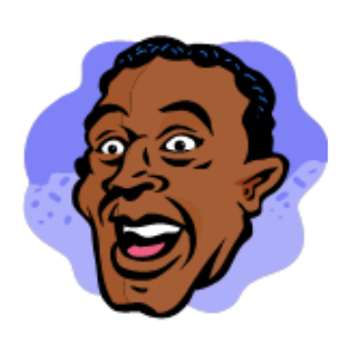 Verifier 1
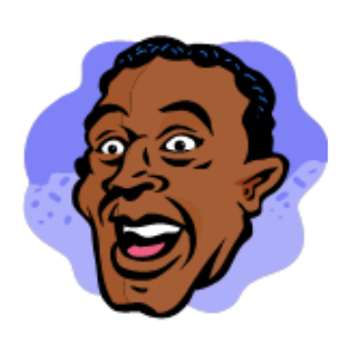 Verifier N
One-to-many prover
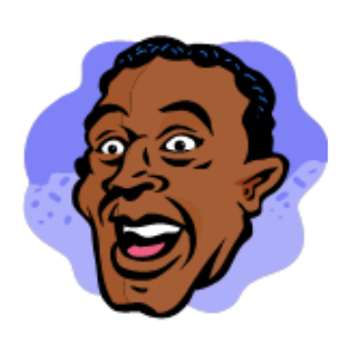 Verifier 1
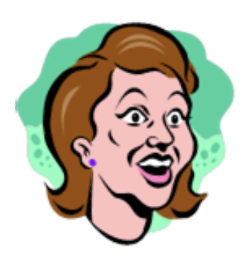 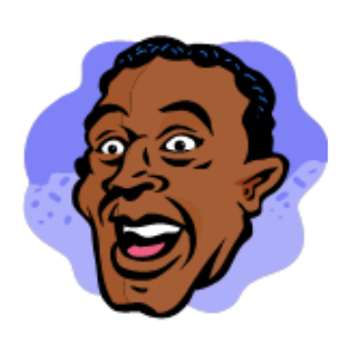 Verifier 2
Prover
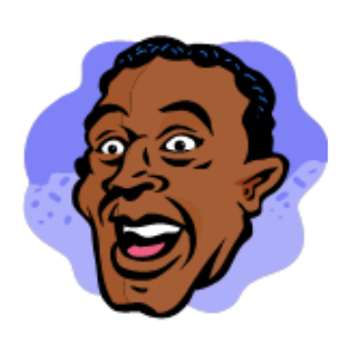 Verifier N
38
[Speaker Notes: The scheme is “verifiable” if honest receivers can reliably detect a cheating dealer who deals internally inconsistent shares to different receivers. So Besides the shares, each verifier requires a proof from the dealer validating the share is consistent with the samre secret.]